«Развитие мелкой моторики рук     у детей дошкольного  возраста средствами нетрадиционного рисования»
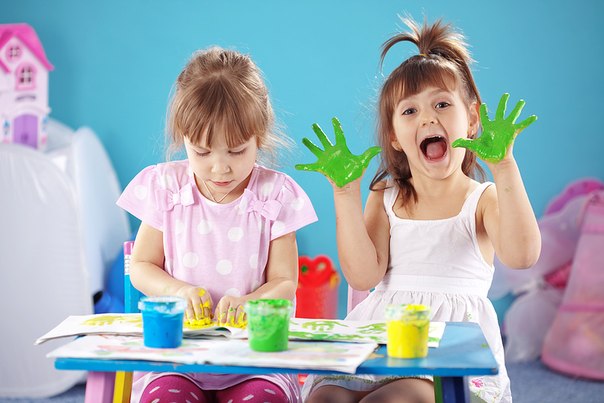 Презентация опыта  работы
Терновской Оксаны Сергеевны
Воспитателя 1 категории
 МКОУ СОШ № 4 дошкольные группы


г. Черепаново.
«Истоки способностей и дарования детей -  на кончиках        пальцев. От пальцев, образно говоря,  идут тончайшие нити – ручейки, которые питают источник творческой мысли. Другими словами, чем больше мастерства в детской руке, тем умнее ребёнок».   
                                                                     В.А.Сухомлинский
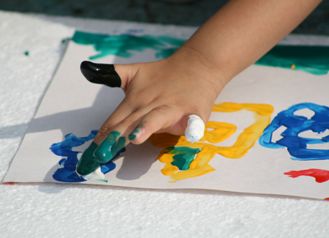 Дошкольное детство — очень важный период в жизни детей. Именно в этом возрасте каждый ребенок представляет собой маленького исследователя, с радостью и удивлением открывающего для себя незнакомый и удивительный окружающий мир. 


Наиболее эффективным для развития мелкой моторики  у дошкольников является  сочетание традиционных и нетрадиционных техник рисования.
Мелкая моторика – это  двигательная деятельность, которая обусловлена скоординированной работой мелких мышц руки и глаза. 








Для развития мелкой моторики руки разработано много интересных методов и приемов, используются разнообразные стимулирующие материалы.
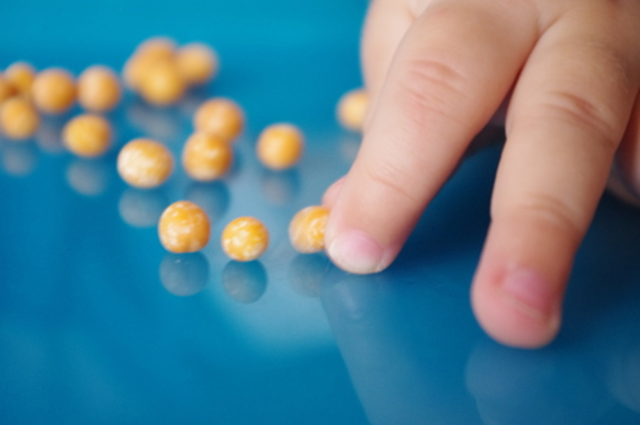 Например, в Китае распространены упражнения ладоней с камнями и металлическими шарами. В Японии широко используются упражнения для ладоней и пальцев с грецкими орехами. Талантом нашей народной педагогики созданы игры «Ладушки», «Сорока - белобока», «Коза рогатая» и др.
Нетрадиционные техники рисования
это способы создания нового, оригинального произведения искусства, в котором гармонирует все: и цвет, и линия, и сюжет.
Коллективная работа
Поэтому цель моей работы:
Цель:  Развитие мелкой моторики пальцев рук через организованную деятельность: нетрадиционное рисование.
 Задачи: 
-развивать мелкую моторику кистей рук  и тактильное восприятие;
-обогащать словарный запас детей;
-учить рисовать нетрадиционными способами;
-создавать условия для проявления творчества ребёнка;
-формировать способность получать радость от творчества.
Предполагаемый результат:
-улучшение  координации и точность движений руки и глаза ребенка;
-улучшение  мелкой моторики пальцев, кистей рук;
улучшение  общей  двигательной  активности;
-развитие  речевой  функции;
-развитие воображения, логического мышления, произвольного внимания, зрительного  и слухового  восприятия;
-активность и самостоятельность детей в изодеятельности;
-умение находить новые способы для художественного изображения.
Нетрадиционное рисование
Учитывая возрастные особенности дошкольников,  для нетрадиционного рисования рекомендуется использовать особенные техники и приемы.
Рисование пальчиками.
Рисование пальчиками
Рисование ладошками
Рисование печатями из поролона
Печатки из поролона
Рисование ватной палочкой
Поролоновый тычок
Каждая из этих техник – это маленькая игра. Их использование позволяет детям чувствовать себя раскованнее, смелее, непосредственнее, развивает речь, воображение, дает полную свободу для самовыражения.
Осваивая нетрадиционные методы рисования, я пришла к выводу: если тебе нравится, когда глаза твоих детей блестят от восторга – нужно больше с ними наблюдать, рисовать и импровизировать.

Поэтому   формой работы с детьми  стала специально организованная деятельность – кружок «Капельки», на котором  применяются  нетрадиционные приемы  рисования.
Взаимосвязь с родителями
Связь между семьей и воспитателем группы строится на доверии. А взаимное доверие возникает в результате эффективного обмена информацией.
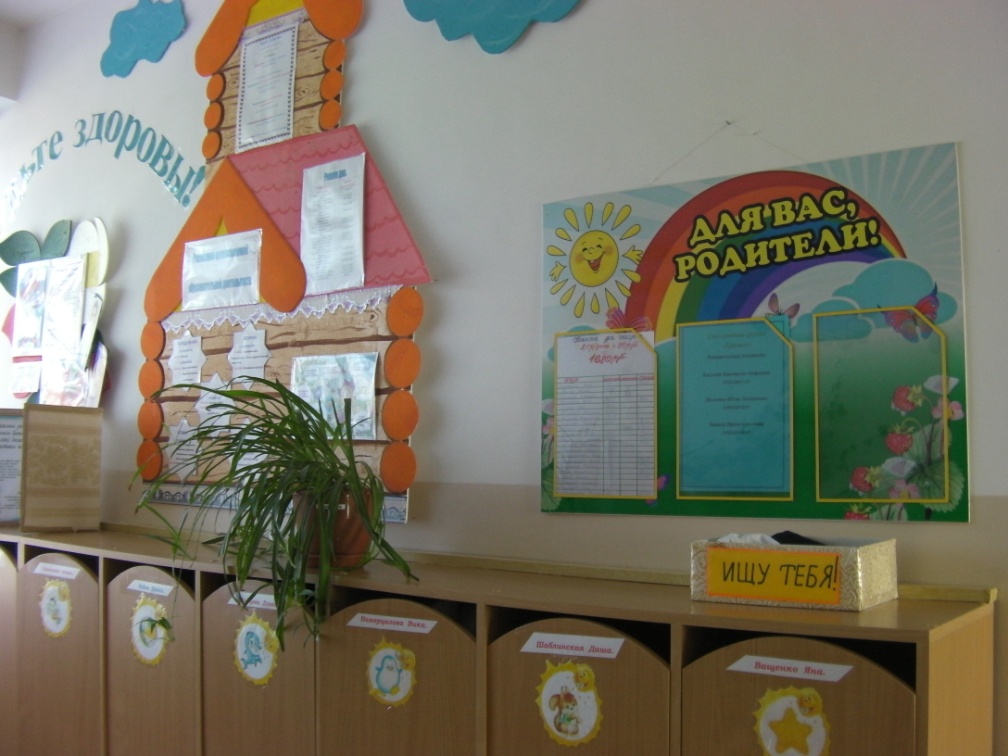 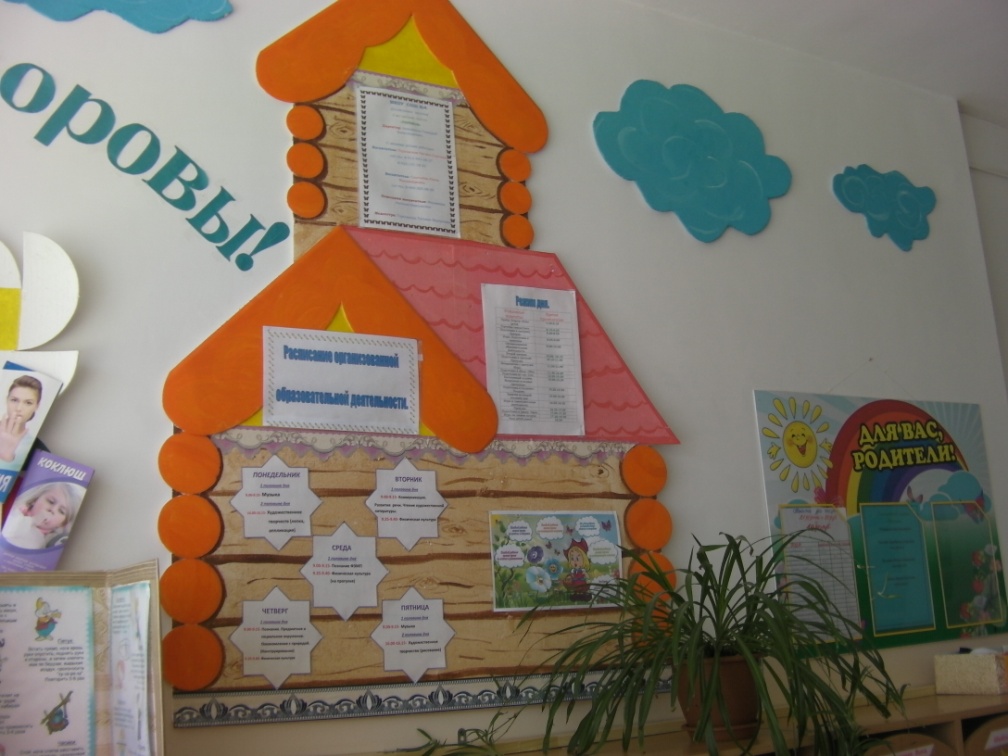 разнообразные изоматериалы
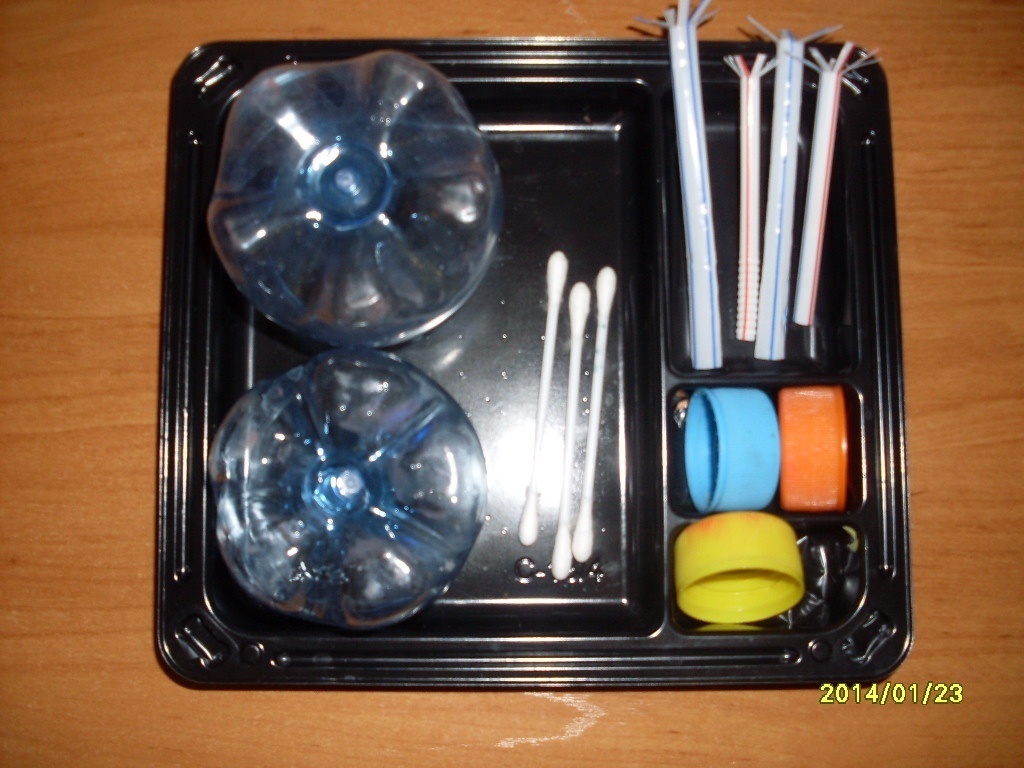 Каждый успех ребенка в творчестве и в личностном плане доводится до сведения родителей, тем самым ребенок имеет возможность получить похвалу от родителей, что для него очень важно и что способствует «удовлетворению притязаний на признание».
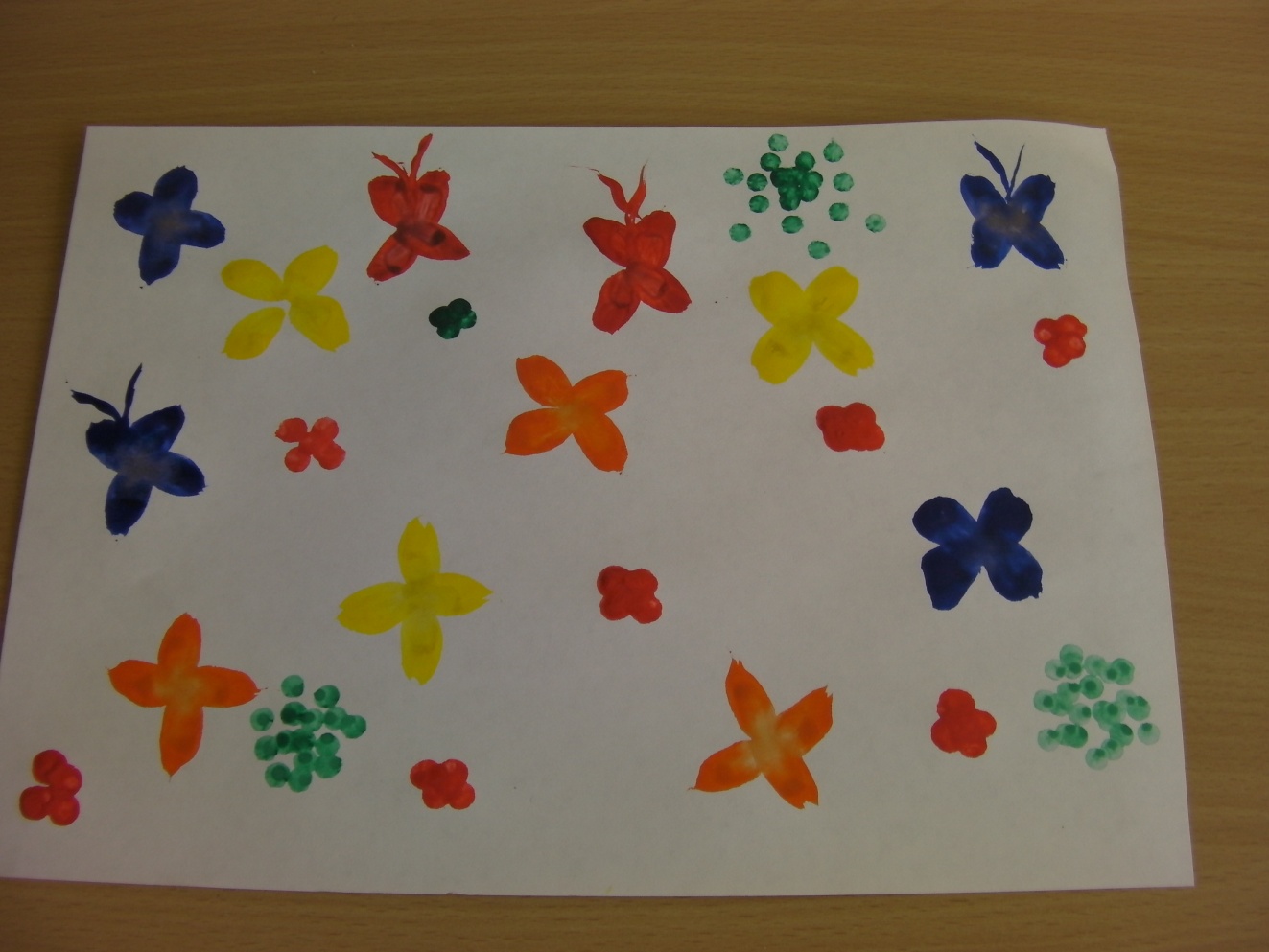 Мониторинг  
Для определения уровня развития у детей творческих способностей, развития мелкой моторики проводится мониторинг  (2 раза в год).

За последние годы работы по данной теме, могу отметить, что дети, занимающиеся в кружке, имеют хорошую подготовку к школе, у них лучше развита моторика рук, движения рук свободны под контролем зрения. 
  

Творческий процесс - это настоящее чудо. Понаблюдайте, как дети раскрывают свои уникальные способности и за радостью, которую им доставляет созидание. Здесь они начинают чувствовать пользу творчества и верят, что ошибки - это всего лишь шаги к достижению цели, а не препятствие, как в творчестве, так и во всех аспектах их жизни. Детям лучше внушить: "В творчестве нет правильного пути, есть только свой собственный путь!»
Спасибо за внимание!
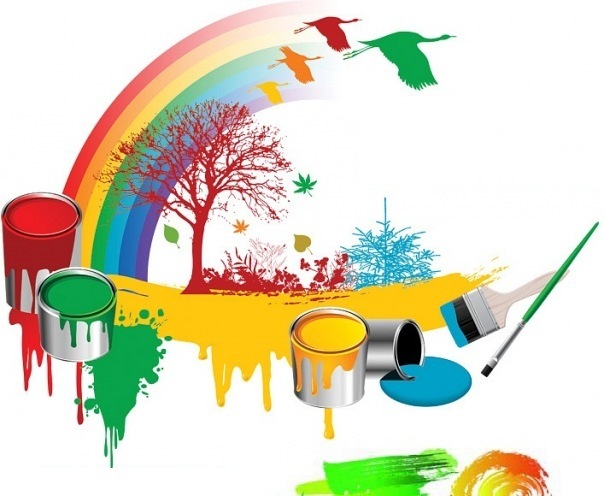